My Sociological Imagination
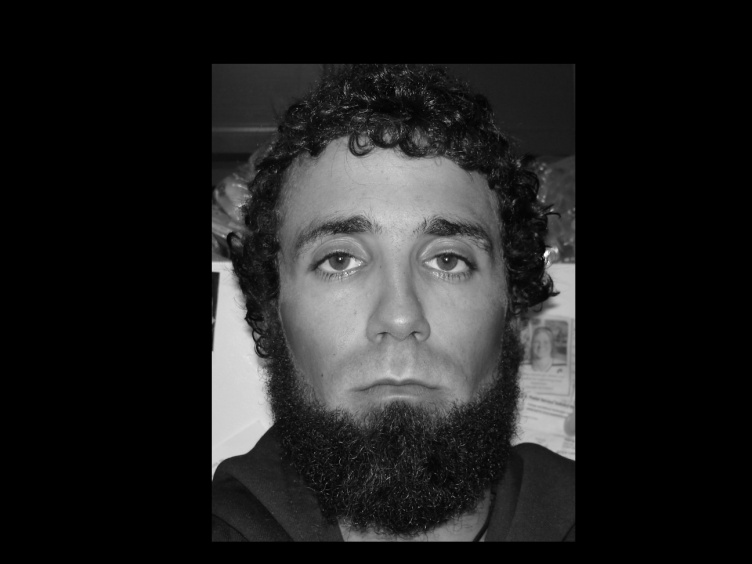 November 1980: Ronal Reagan is elected president of the United States
Establishing American Values
Highlighted Distrust of Government 
Republican Icon
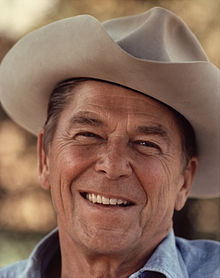 December 1980: Saudi Arabia announces it is raising its crude prices to $32
Cost of Living 
Stress on Material Culture 
Also stress on Non-Material Culture
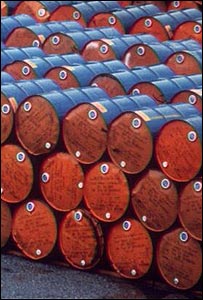 December 1980: The prime rate advances to a record 21.5%
Stress on Lenders
Second jobs across America
Social Darwinism 
Conflict theory
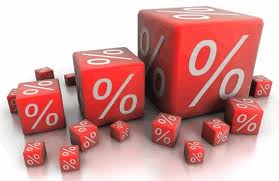 Fall of 1986:  Parents divorce 

Highlighted conflict 
Violated social norms
Changed housing norm
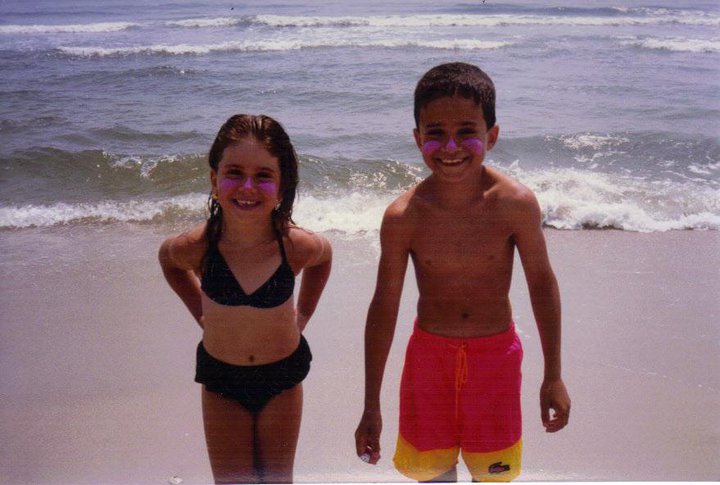 Winter 1993: Father lost Amex job 

Family challenge
Value of individualism – working hard to “get 
ahead”
Economic Darwinism
Conflict Theory
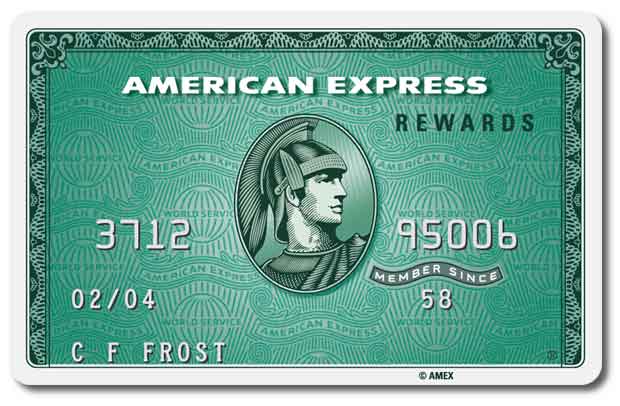 September 11, 2001: 9/11 Terror Attacks

New norms established 
Ethnocentrism 
Backlash at cultural diffusion 
American cultural universals challenged and 
galvanized in many cases.
Conflict theory 
Symbols destroyed
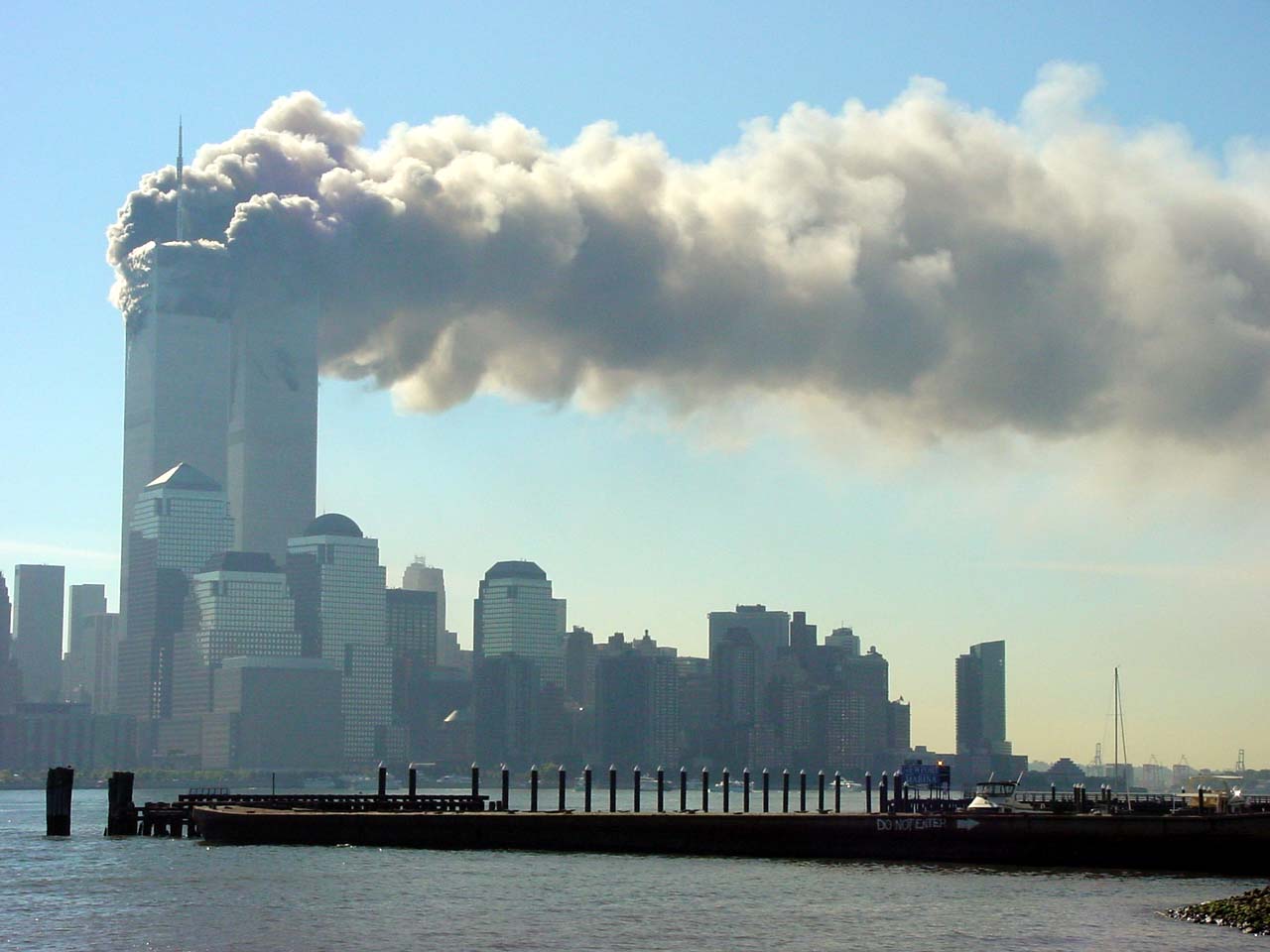 Spring Semester 2002: Study abroad in Dublin, Ireland. 
Independence 
Shaped World View
Learned new social 
norms
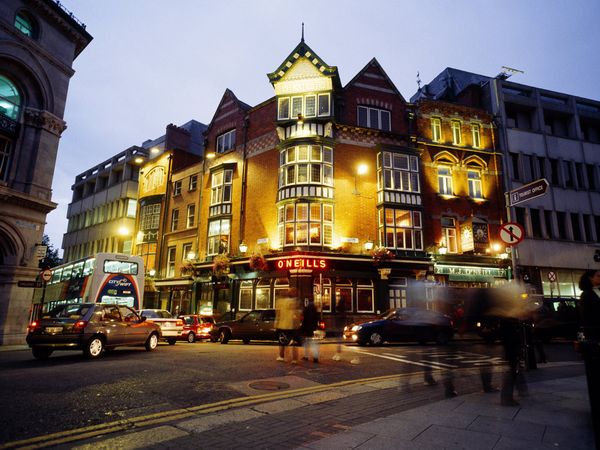 August 2005: Moved to Crested Butte, CO


Freedom
Individualism 
Self-fulfillment 
Narcissism 
Subculture
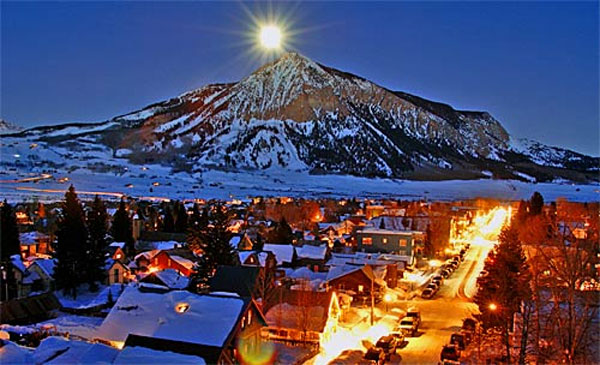 September 2013: Married to Laura

Social Darwinism 
Adhering to a social norm
Functions and Dysfunctions
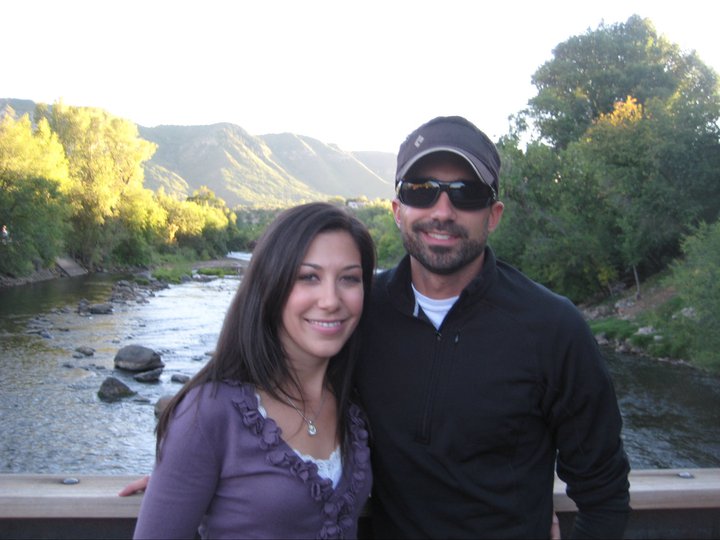